Data Analysis
Wouter Verkerke (NIKHEF)
Wouter Verkerke, UCSB
HEP and data analysis
General introduction
Wouter Verkerke, NIKHEF
Particle physics
Bestudeert de natuur op afstanden < 10-15 m
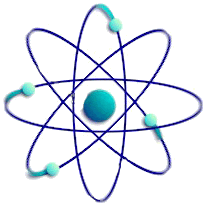 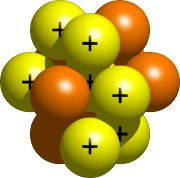 10-15 m
atom                          nucleus
Looking at the smallest constituents of matter  Building aconsistent theory that describe matter and elementary forces
Zwaartekracht en Electromagnetisme“zelfde krachten … nieuwe modellen”
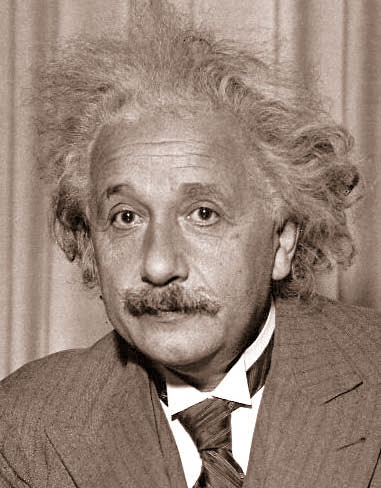 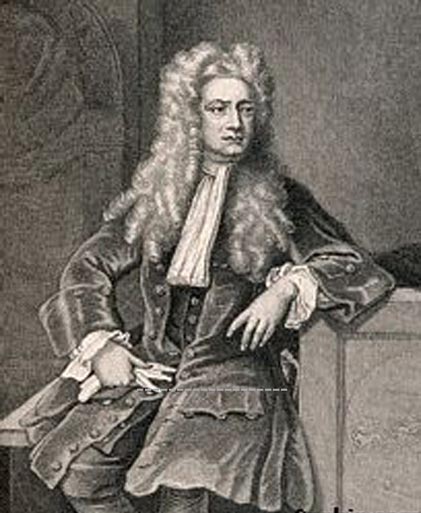 Theory of Relativity
Newton
Einstein
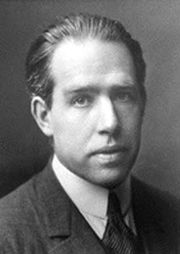 Quantum Mechanics
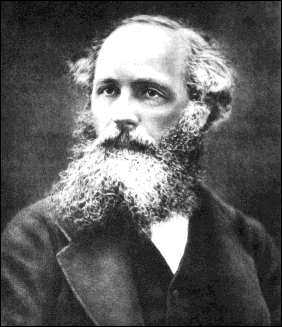 Maxwell
Bohr
High Energy Physics
Working model: ‘the Standard Model’ (a Quantum Field Theory)
Describes constituents of matter, 3 out of 4 fundamental forces
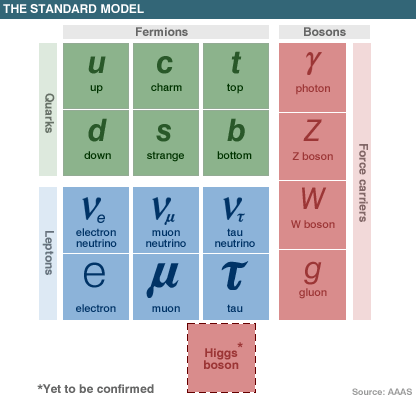 Wouter Verkerke, NIKHEF
The standard model has many open issues
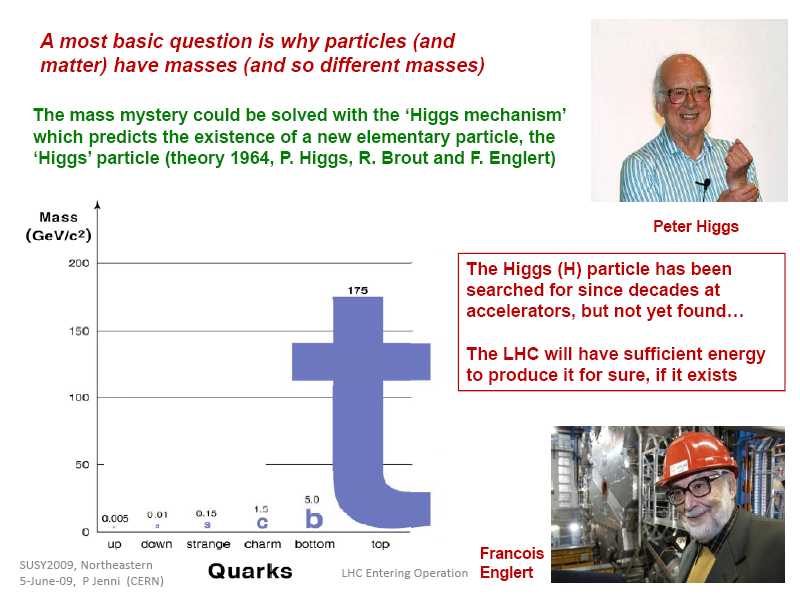 Wouter Verkerke, NIKHEF
Link with Astrophysics
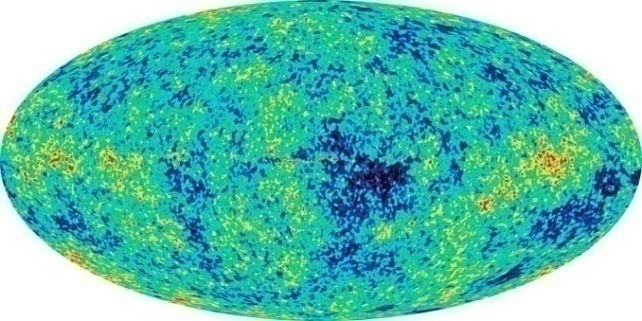 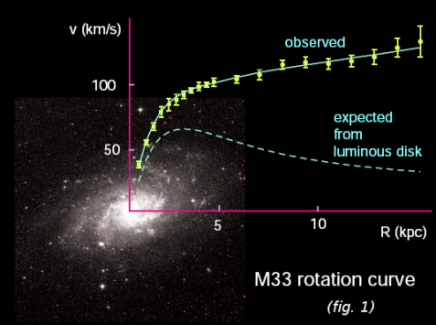 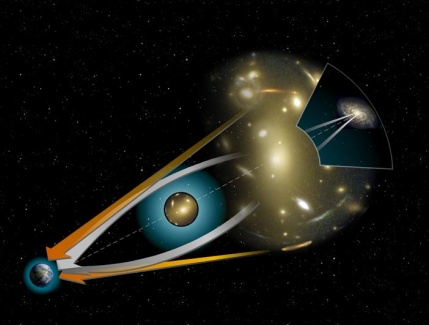 Temperature fluctuationsin Cosmic Microwave Background
Rotation Curves
Gravitational Lensing
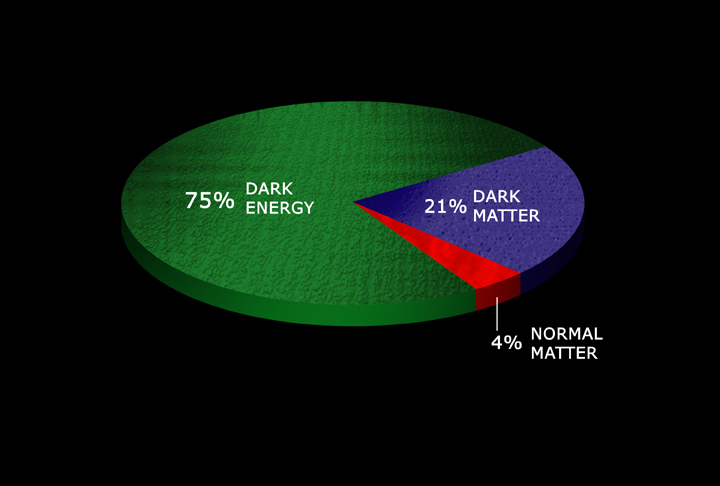 What is dark matter?
Particle Physic today – Large Machines
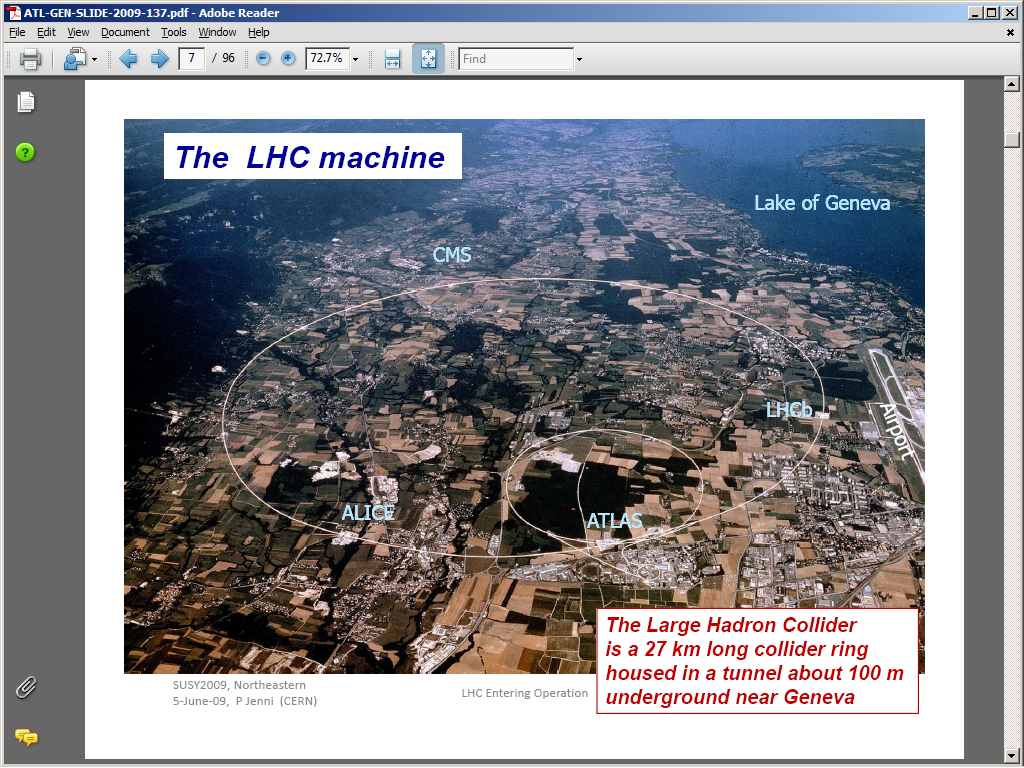 Wouter Verkerke, NIKHEF
Detail of Large Hadron Collider
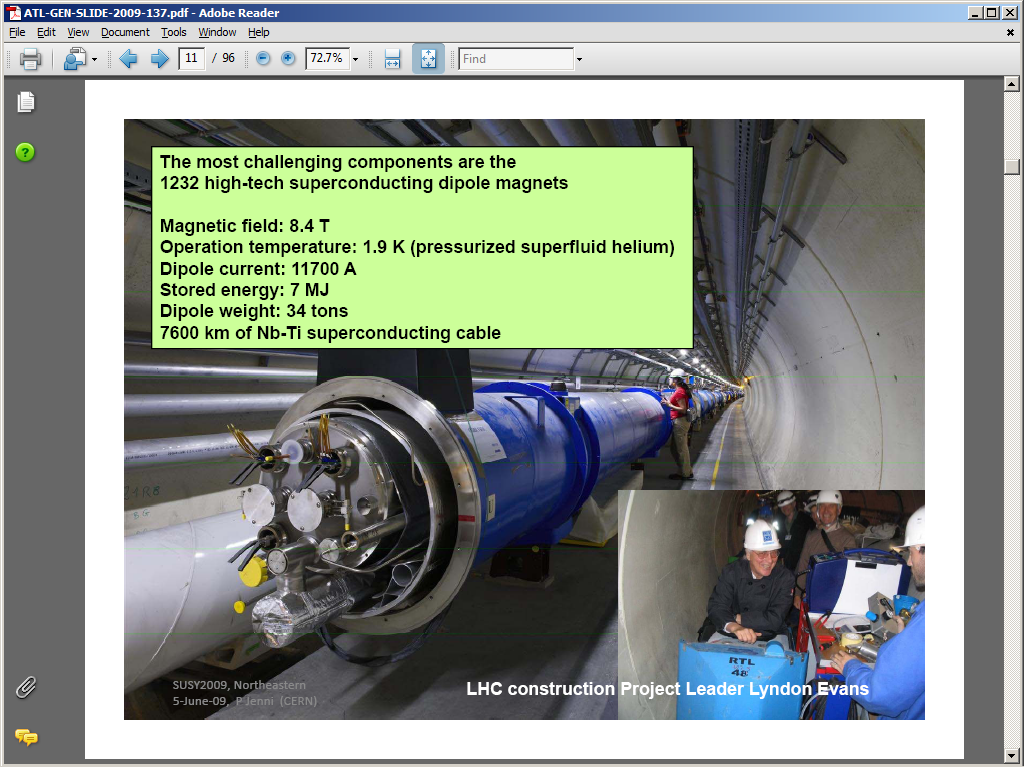 Wouter Verkerke, NIKHEF
And large experiments underground
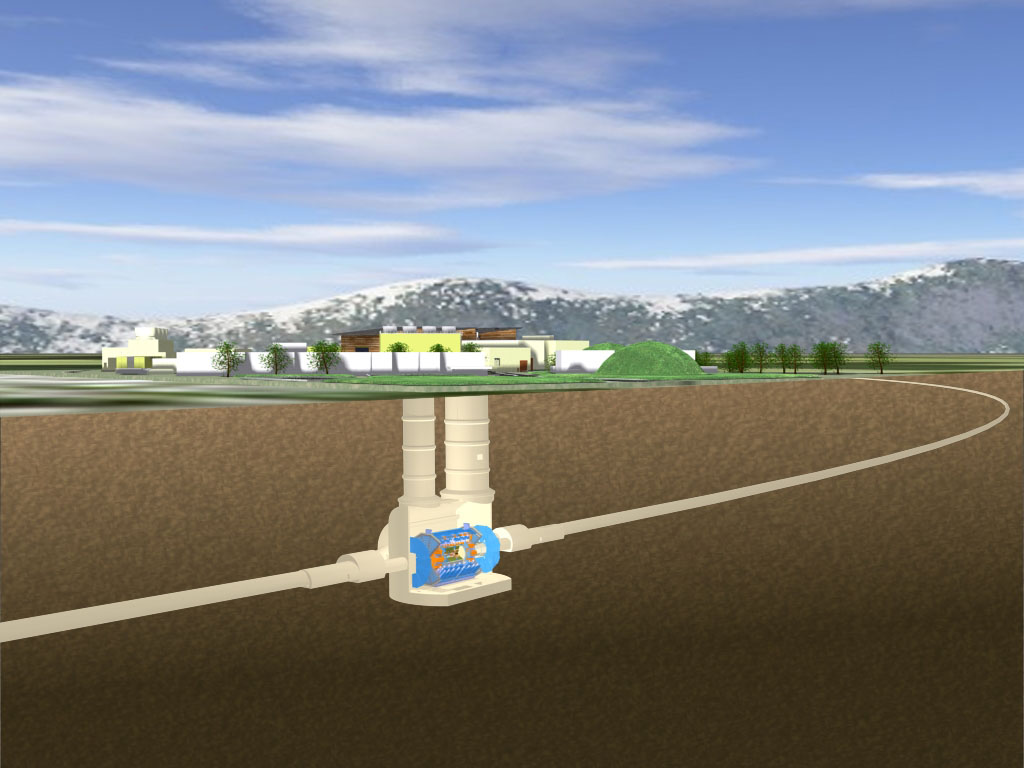 Wouter Verkerke, NIKHEF
One of the 4 LHC experiments – ATLAS
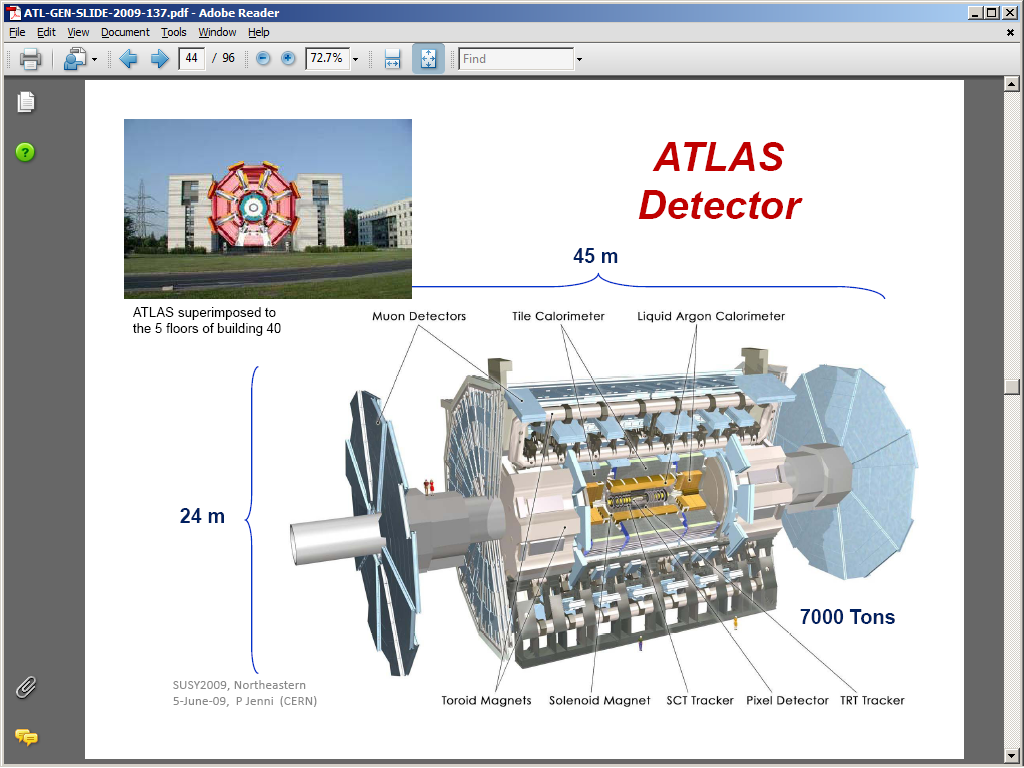 Wouter Verkerke, NIKHEF
View of ATLAS during construction
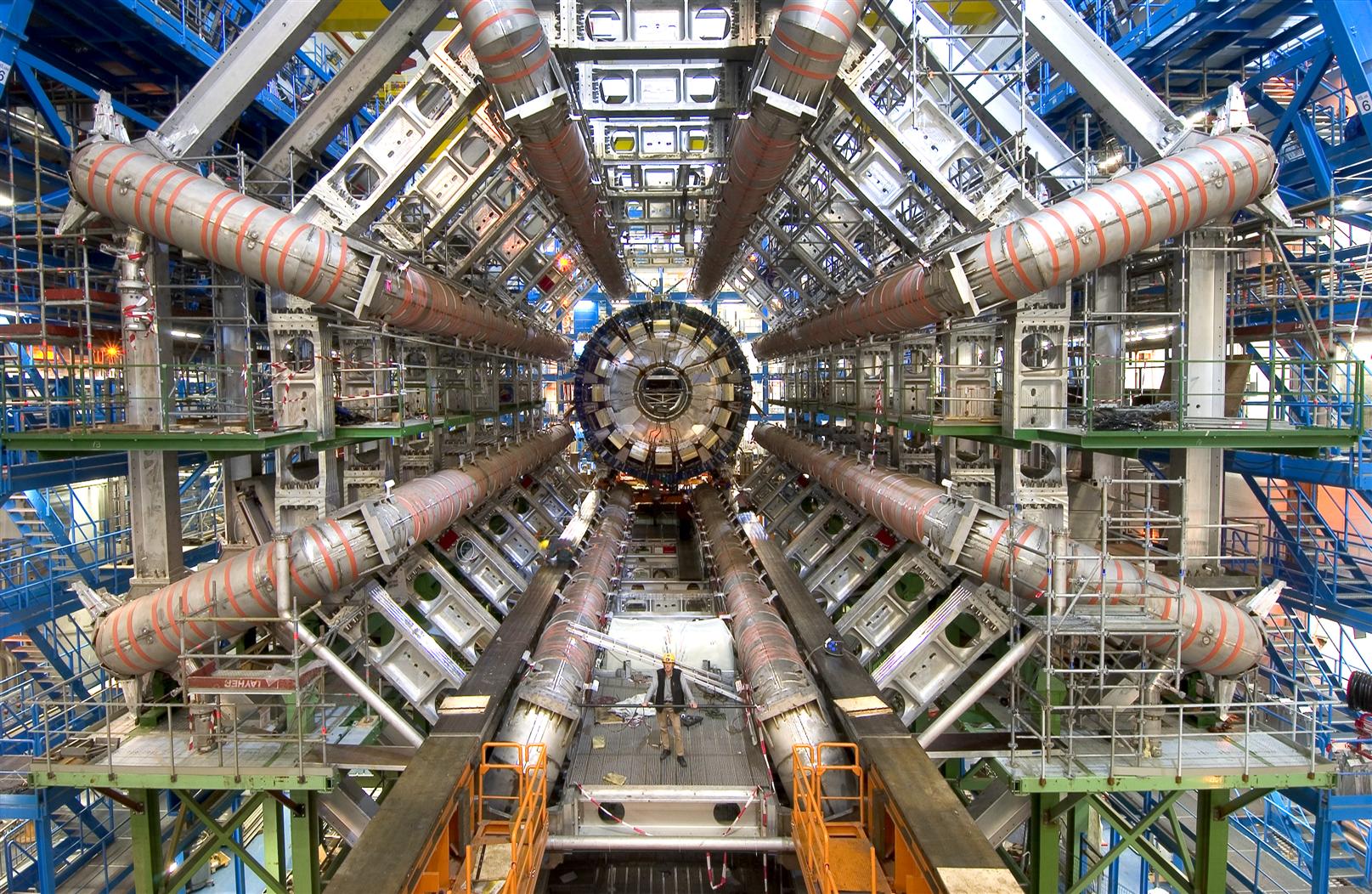 Wouter Verkerke, NIKHEF
Collecting data at the LHC
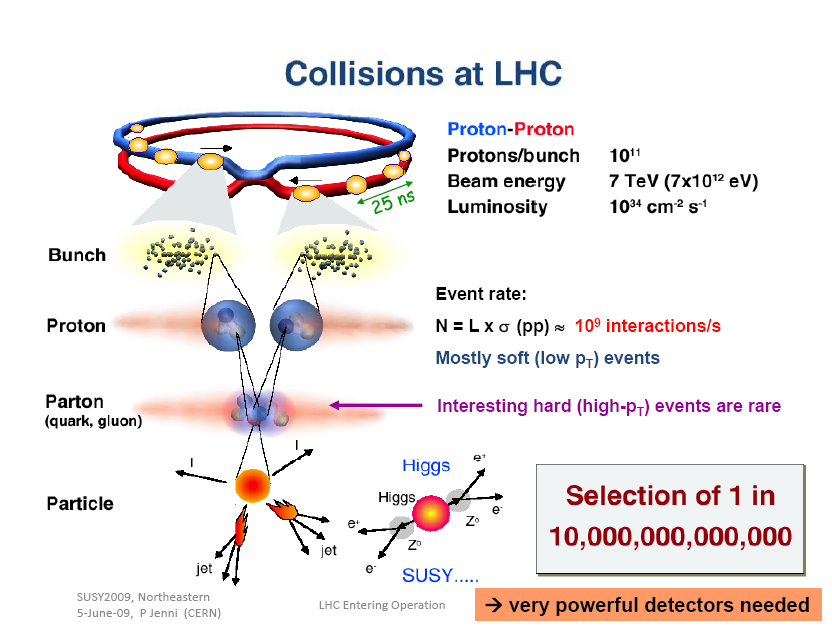 Wouter Verkerke, NIKHEF
Data reduction, processing and storage are big issues
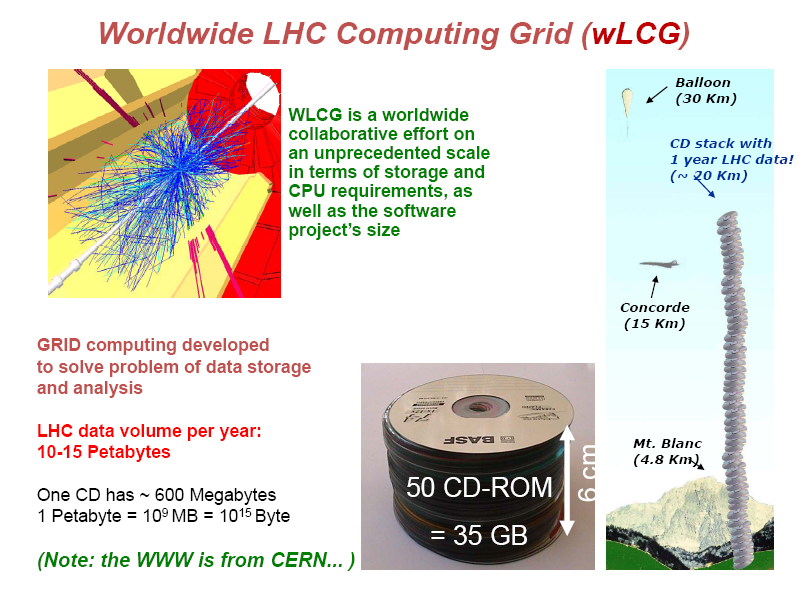 Wouter Verkerke, NIKHEF
Analyzing the data – The goal
What we see in the detector
Fundamental physics picture
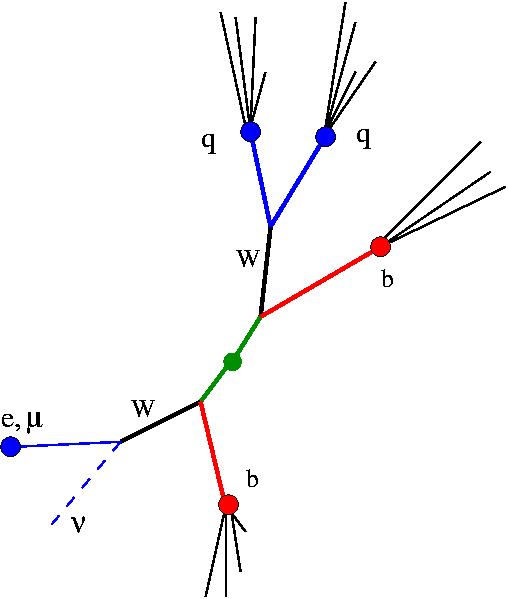 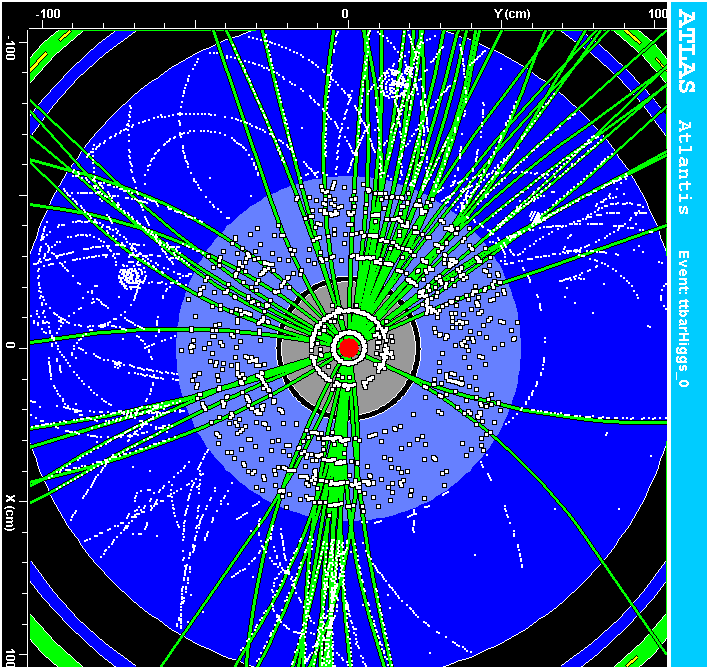 proton
proton
Extremely difficult(and not possible on an event-by-event basis anyway due to QM)
Wouter Verkerke, NIKHEF
Analyzing the data – in practice
event reconstructiondata analysis
detector simulation
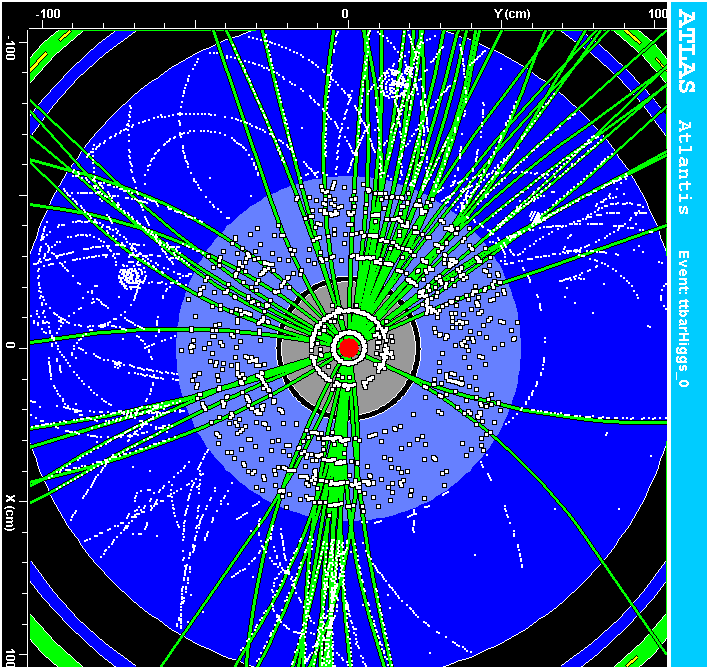 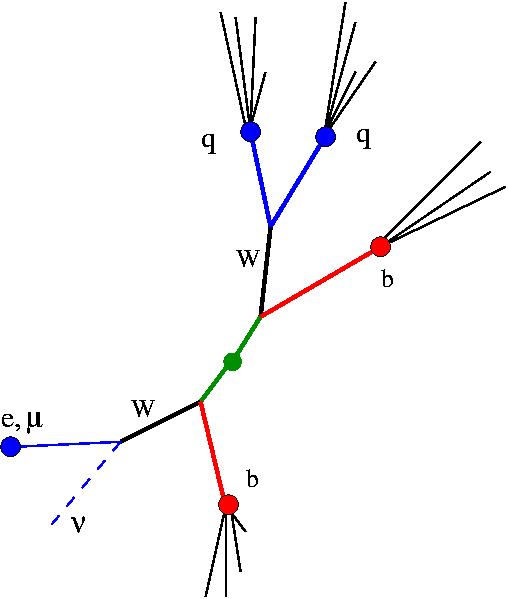 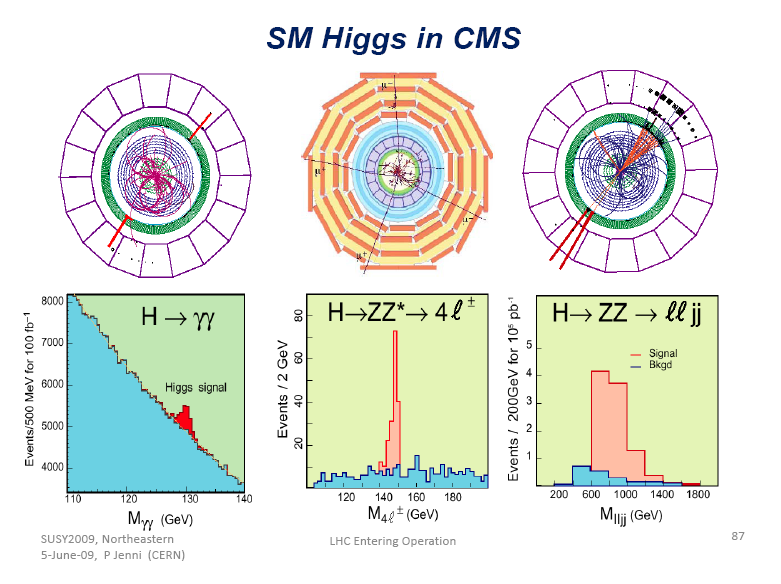 Physics simulation
ATLAS
detector
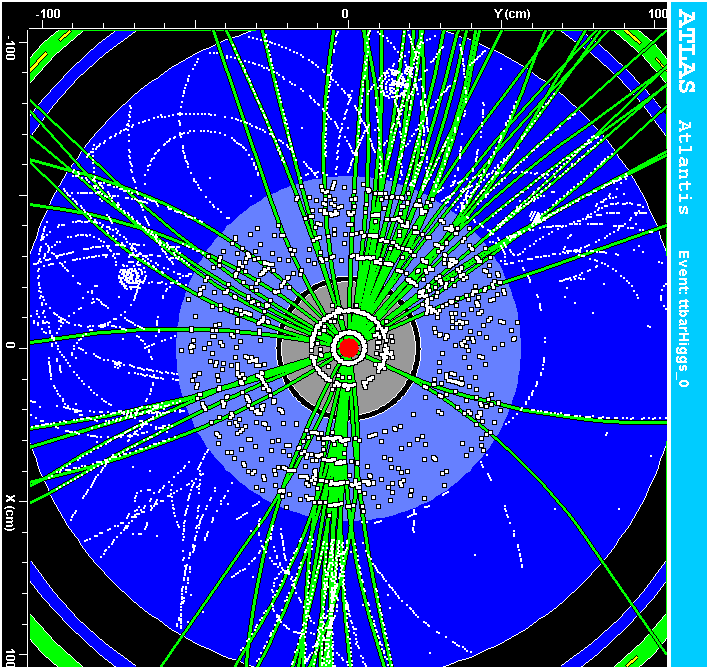 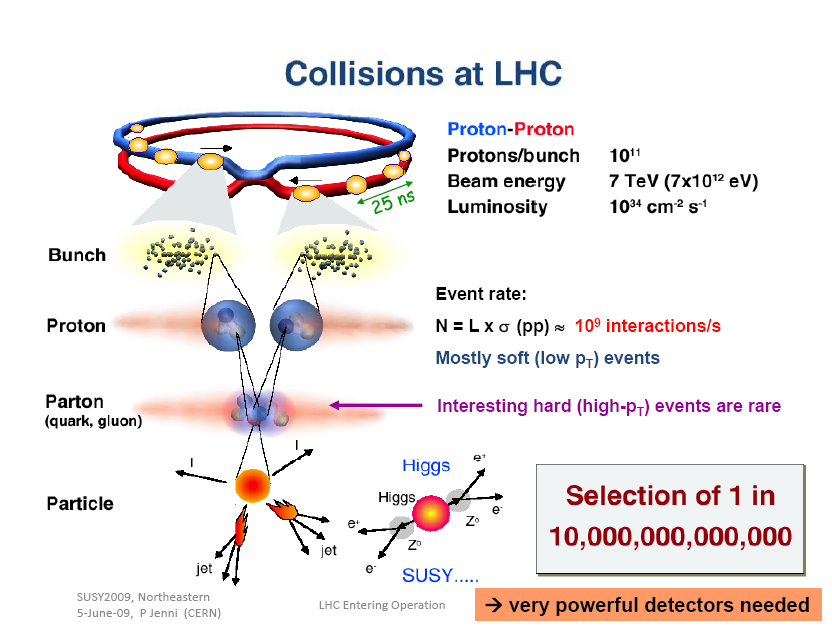 ?
The LHC
Wouter Verkerke, NIKHEF
‘Easy stuff’
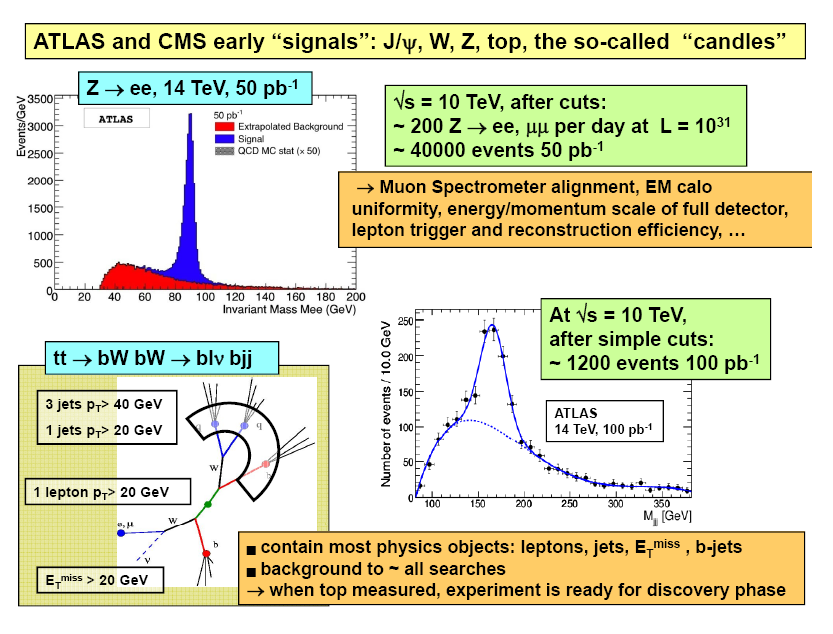 Wouter Verkerke, NIKHEF
‘Difficult stuff’
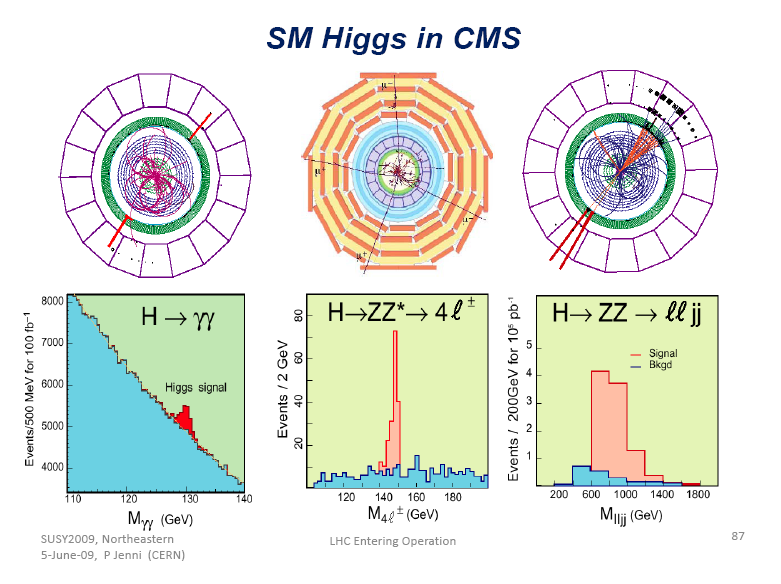 Wouter Verkerke, NIKHEF
Quantify what we observe and what we expect to see
Methods and details are important – for certain physics we only expect a handful of events after years of data taking
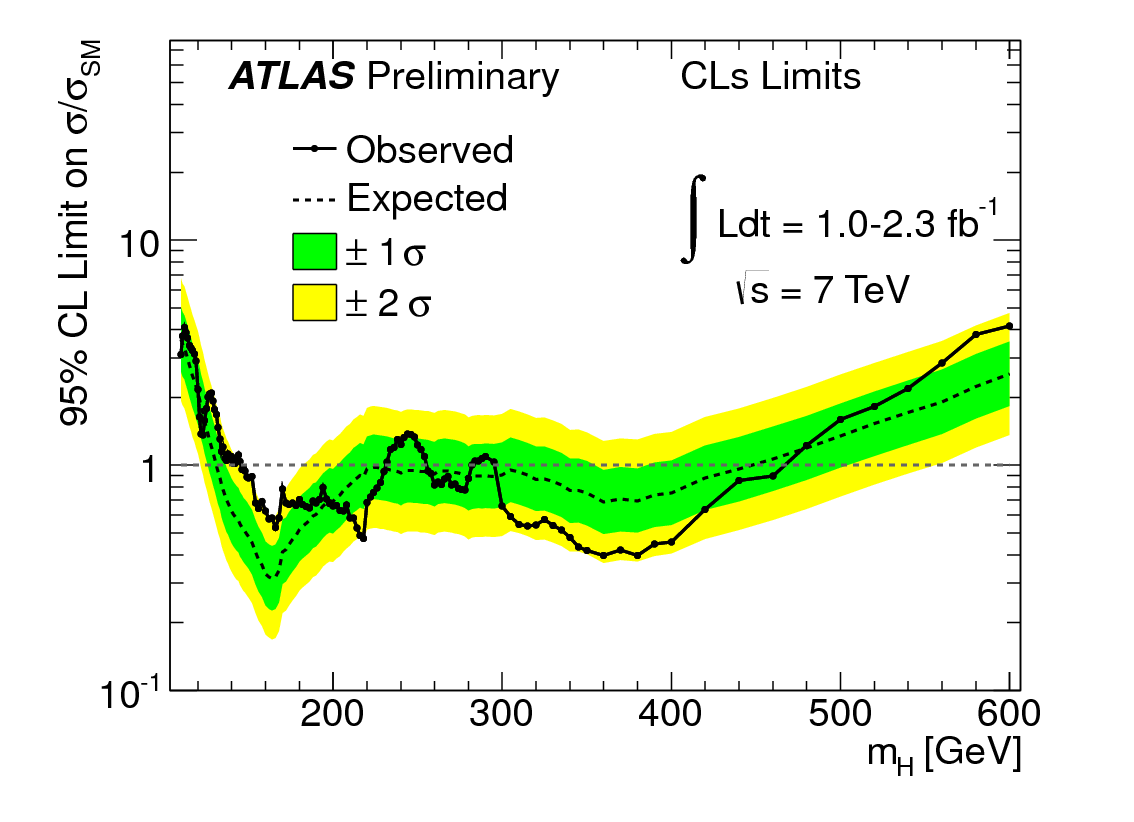 Tools for data analysis in HEP
Nearly all HEP data analysis happens in a single platform
ROOT (1995-now)
And before that PAW (1985-1995)
Large project with many developers, contributors, workshops
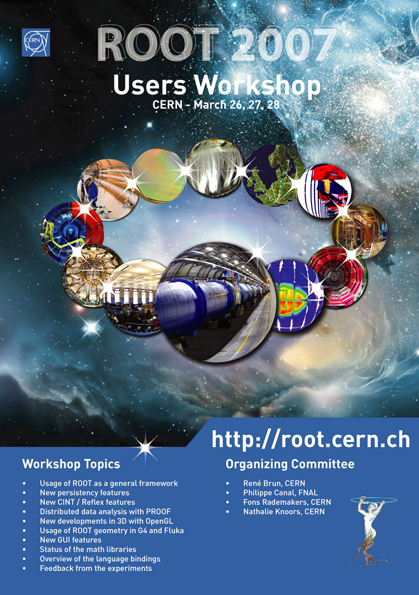 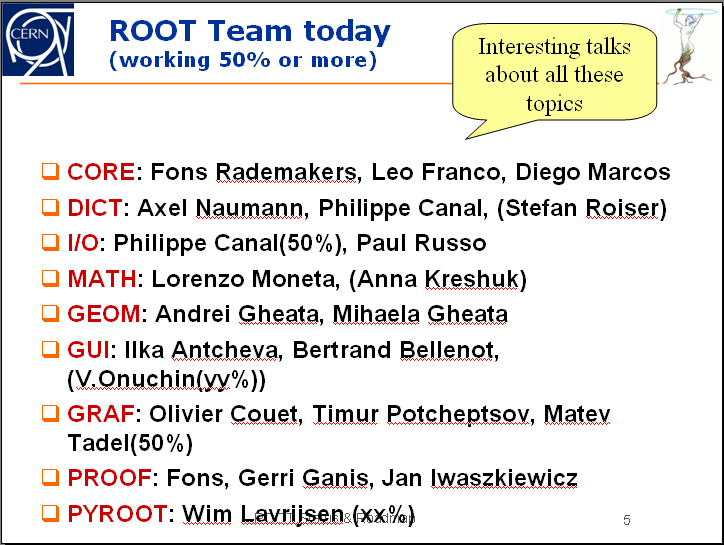 Wouter Verkerke, NIKHEF
Choice of working environment R vs. ROOT
ROOT has become de facto HEP standard analysis environment
Available and actively used for analyses in running experiments (Tevatron, B factories etc..)
ROOT is integrated LHC experimental software releases
Data format of LHC experiments is (indirectly) based on ROOT  Several experiments have/are working on summary data format directly usable in ROOT 
Ability to handle very large amounts of data
ROOT brings together a lot of the ingredients needed for (statistical) data analysis
C++ command line, publication quality graphics 
Many standard mathematics, physics classes: Vectors, Matrices, Lorentz Vectors Physics constants…
Line between ‘ROOT’ and ‘external’ software not very sharp
Lot of software developed elsewhere, distributed with ROOT (TMVA, RooFit)
Or thin interface layer provided to be able to work with external library (GSL, FFTW)
Still not quite as nice & automated as ‘R’ package concept
Wouter Verkerke, NIKHEF
(Statistical) software repositories
ROOT functions as moderated repository for statistical & data analysis tools
Examples TMVA, RooFit
Several HEP repository initiatives, some contain statistical software 
PhyStat.org (StatPatternRecognition, TMVA,LepStats4LHC)
HepForge (mostly physics MC generators), 
FreeHep

Excellent summary of non-HEP statistical repositories on Jim Linnemans statistical resources web page
From Phystat 2005
http://www.pa.msu.edu/people/linnemann/stat_resources.html
Wouter Verkerke, NIKHEF
Roadmap for this course
In this course I aim to follow the ‘HEP workflow’ to organize the discussion of statistics issues
My experience is that this most intuitive for HEP Phd students
HEP Introduction & Basics 
A short overview of HEP 
Distributions, the Central Limit Theorem
Event classification 
Hypothesis testing
Machine learning
Parameter estimation 
Estimators: Maximum Likelihood and Chi-squared	
Mathematical tools for model building
Practical issues arising with minimization
Confidence intervals, limits, significance 
Hypothesis testing (again), Bayes Theorem
Frequentist statistics, Likelihood-based intervals
Likelihood principle and conditioning			
Discovery, exclusion and nuisance parameters 
Formulating discovery and exclusion
Systematic uncertainties as nuisance parameters
Treatment of nuisance parameters in statistical inference
Wouter Verkerke, NIKHEF
Basic Statistics
Mean, Variance, Standard Deviation
 Gaussian Standard Deviation 
 Covariance, correlations
 Basic distributions – Binomial, Poisson, Gaussian
 Central Limit Theorem
 Error propagation
Wouter Verkerke, NIKHEF
Describing your data – the Average
Given a set of unbinned data (measurements)    { x1, x2, …, xN}then the mean value of x is

For binned data
where ni is bin count and xi is bin center
Unbinned average more accurate due to rounding
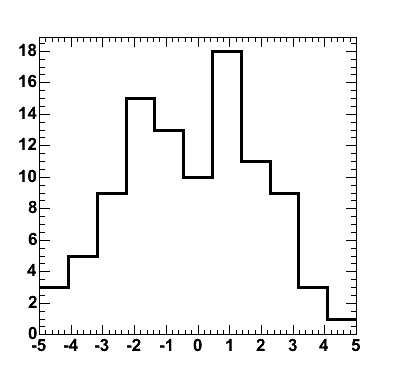 x
ni
xi
Wouter Verkerke, NIKHEF
Describing your data – Spread
Variance V(x) of x expresses how much x is liable to vary from its mean value x








Standard deviation
Wouter Verkerke, NIKHEF
Different definitions of the Standard Deviation
is the S.D. of the data sample
Presumably our data was taken from a parent distributions which has mean m and S.F. s
Parent Distribution(from which data sample was drawn)
Data Sample
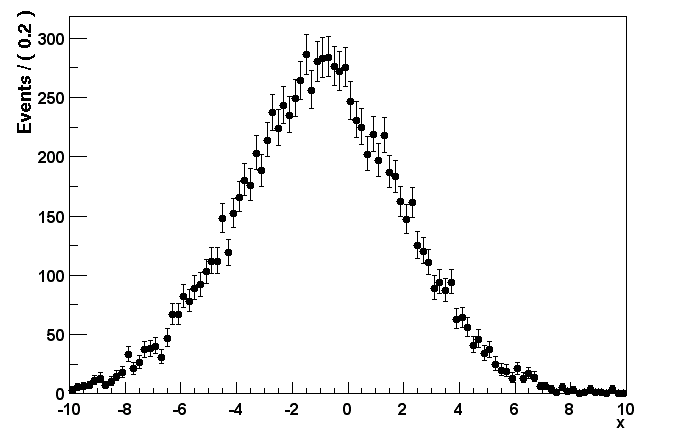 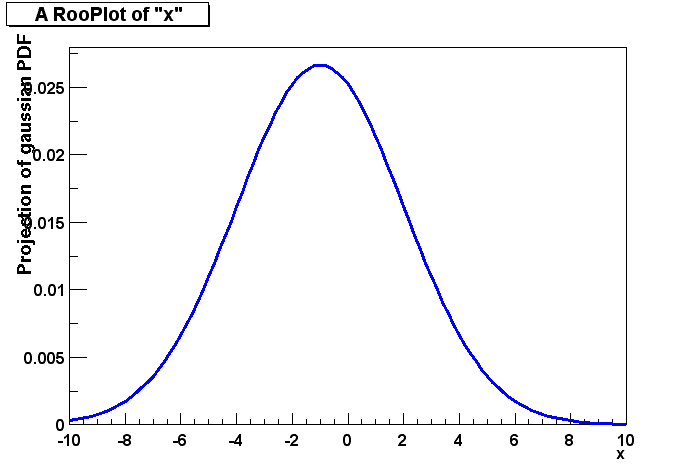 s
s
m
x
m – mean of our parent dist
x – mean of our sample
s – S.D. of our sample
s – S.D. of our parent dist
Beware Notational Confusion!
Wouter Verkerke, NIKHEF
Different definitions of the Standard Deviation
Which definition of s you use, sdata or sparent,  is matter of preference, but be clear which one you mean!
In addition, you can get an unbiased estimate of sparent from a given data sample using
Parent Distribution(from which data sample was drawn)
Data Sample
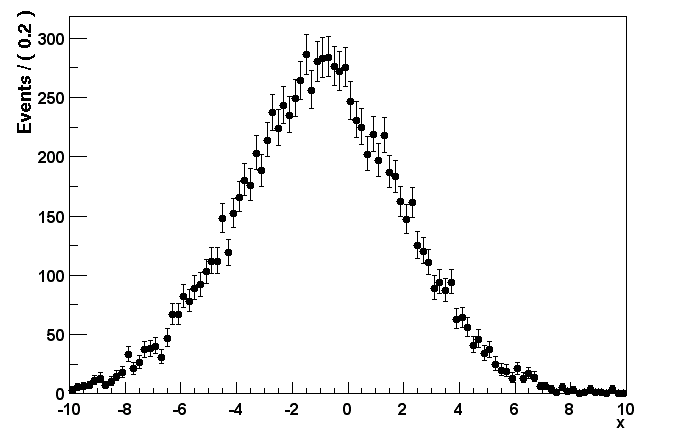 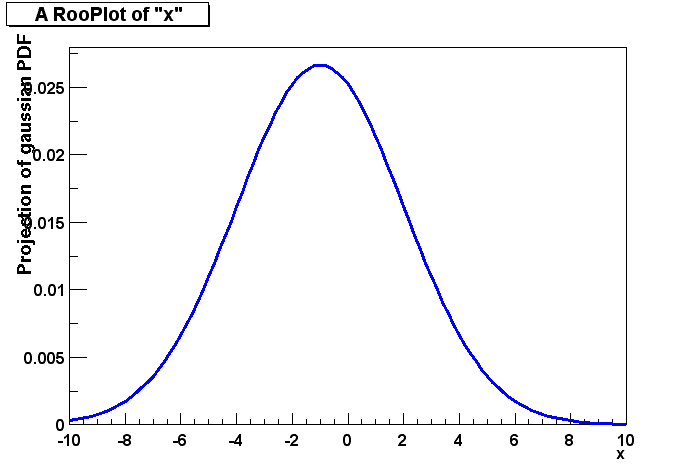 sdata
sparent
m
x
Wouter Verkerke, NIKHEF
More than one variable
Given 2 variables x,y and a dataset consisting of pairs of numbers	{ (x1,y1),  (x2,y2), … (xN,yN) }
Definition of x, y, sx, sy as usual
In addition, any dependence between x,y described by the covariance



The dimensionless correlation coefficient is defined as
(has dimension D(x)D(y))
Wouter Verkerke, NIKHEF
Visualization of correlation
r = 0
r = 0.1
r = 0.5
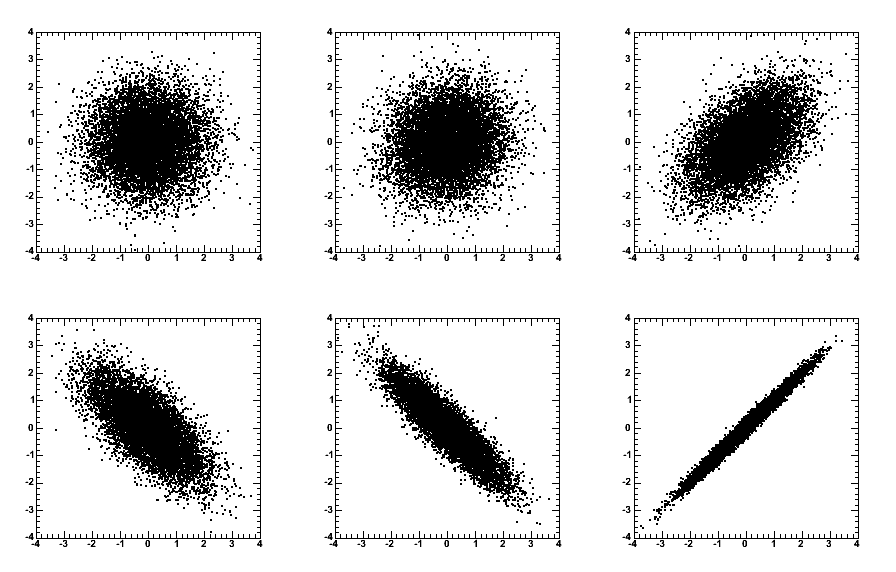 r = -0.7
r = -0.9
r = 0.99
Correlation & covariance in >2 variables
Concept of covariance, correlation is easily extended to arbitrary number of variables
so that                                 takes the form of a n x n symmetric matrix
This is called the covariance matrix, or error matrix
Similarly the correlation matrix becomes
Wouter Verkerke, NIKHEF
Linear vs non-linear correlations
Correlation coeffients used here are (linear)Pearson product-moment correlation coefficient 
Data can have more subtle (non-linear correlations) that expressed in these coefficient
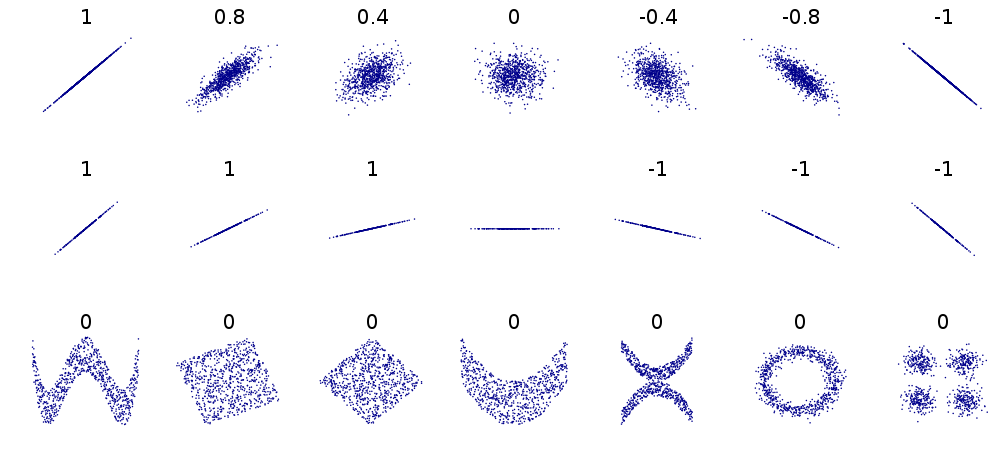 Wouter Verkerke, UCSB
Basic Distributions – The binomial distribution
Simple experiment – Drawing marbles from a bowl
Bowl with marbles,  fraction p are black, others are white
Draw N marbles from bowl, put marble back after each drawing
Distribution of R black marbles in drawn sample:
Probability of aspecific outcomee.g. ‘BBBWBWW’
Number of equivalentpermutations for thatoutcome
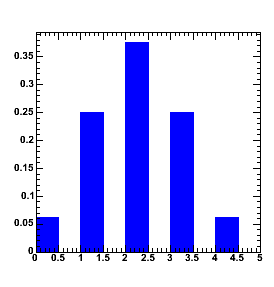 Binomial distribution
p=0.5N=4
P(R;0.5,4)
Wouter Verkerke, UCSB
R
Properties of the binomial distribution
Mean:
Variance:
p=0.1, N=4
p=0.5, N=4
p=0.9, N=4
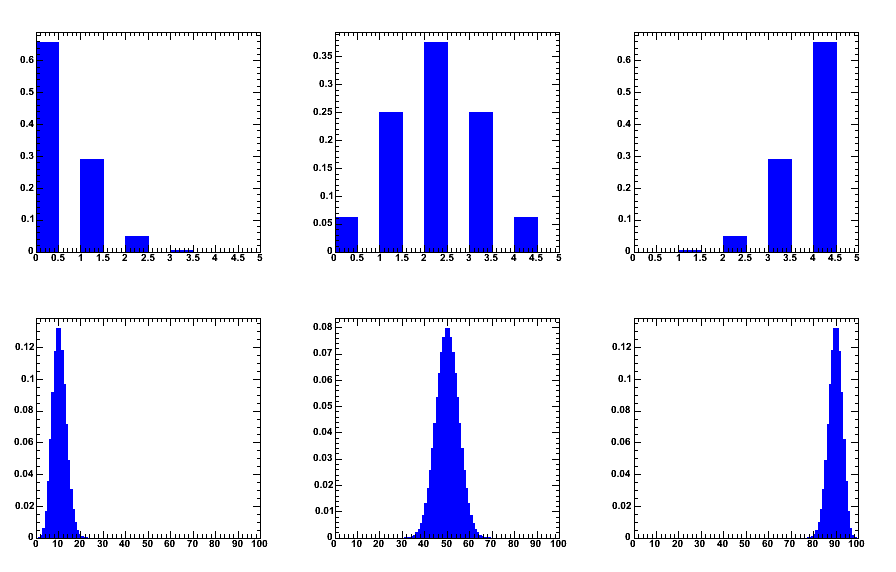 p=0.1, N=1000
p=0.5, N=1000
p=0.9, N=1000
Wouter Verkerke, UCSB
HEP example – Efficiency measurement
Example: trigger efficiency
Usually done on simulated data so that also untriggered events are available
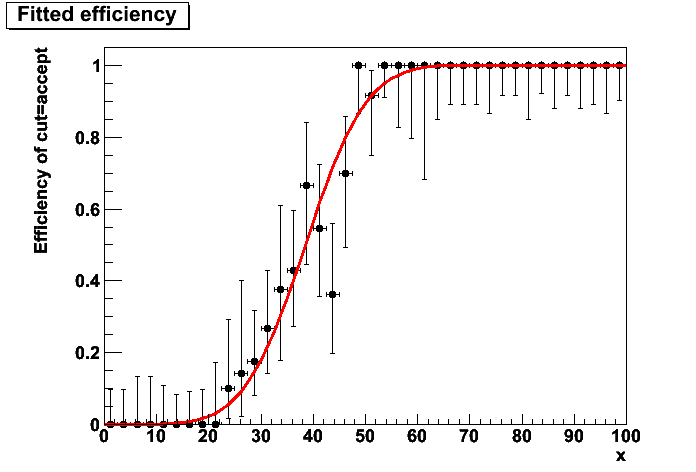 Wouter Verkerke, NIKHEF
Basic Distributions – the Poisson distribution
Sometimes we don’t know the equivalent of the number of drawings
Example: Geiger counter
Sharp events occurring in a (time) continuum
What distribution to we expect in measurement over fixed amount of time?
Divide time interval l in n finite chunks,
Take binomial formula with p=l/n  and let n
Poisson distribution
Wouter Verkerke, UCSB
Properties of the Poisson distribution
l=0.1
l=0.5
l=1
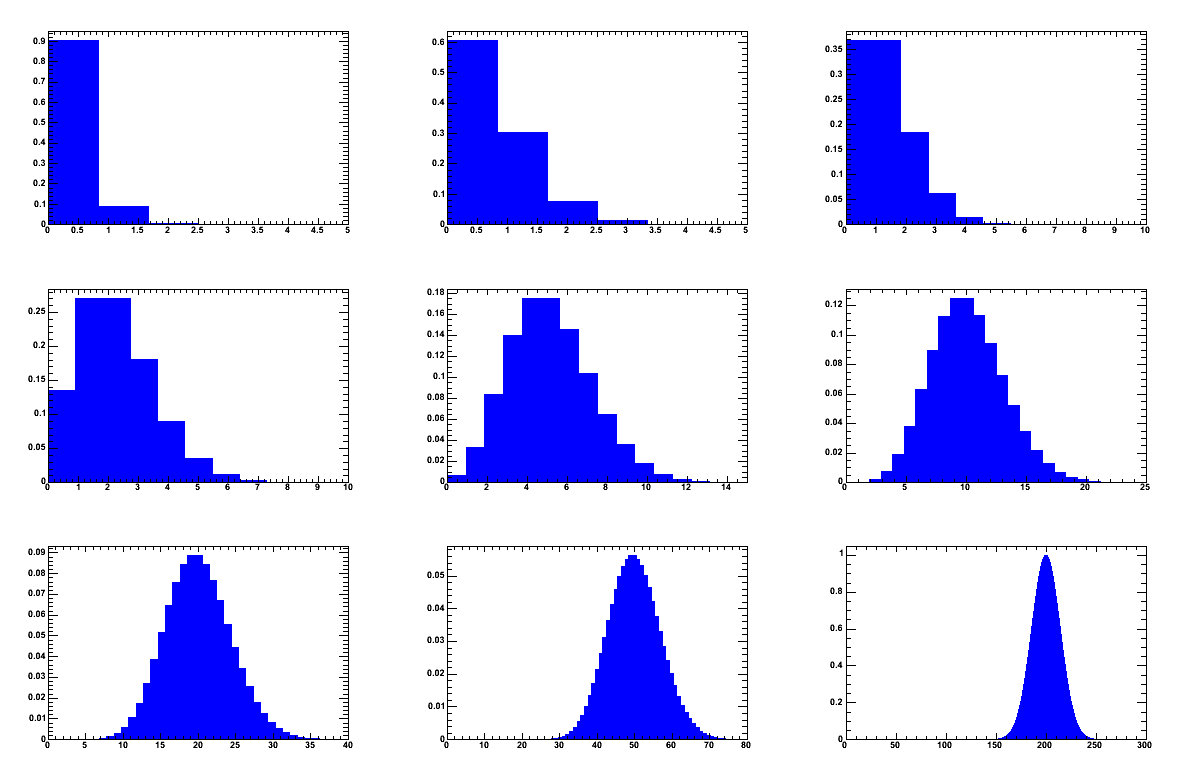 l=2
l=5
l=10
l=20
l=50
l=200
Wouter Verkerke, UCSB
More properties of the Poisson distribution
Mean, variance:


Convolution of 2 Poisson distributions is also a Poisson distribution with lab=la+lb
Wouter Verkerke, UCSB
HEP example – counting experiment
Any distribution plotted on data (particularly in case of low statistics
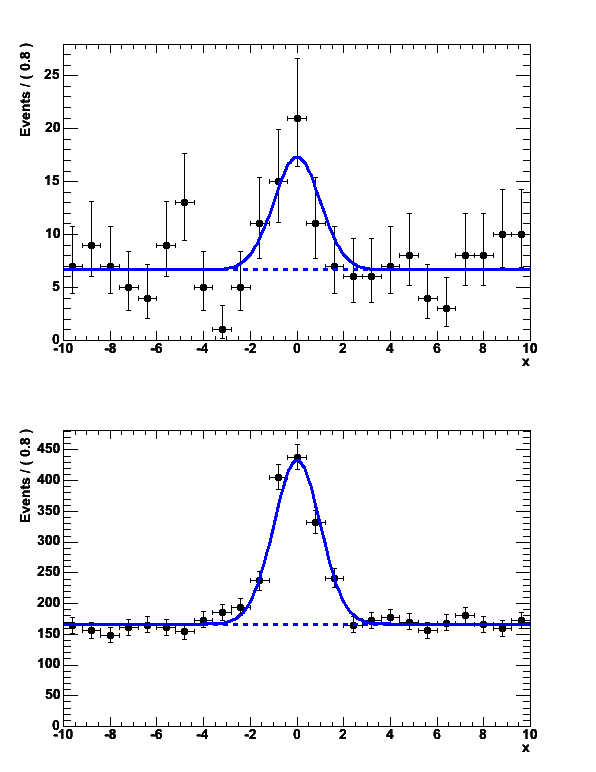 Wouter Verkerke, NIKHEF
Take log, substitute, r = l + x, and use
Basic Distributions – The Gaussian distribution
Look at Poisson distribution in limit of large N
l=1
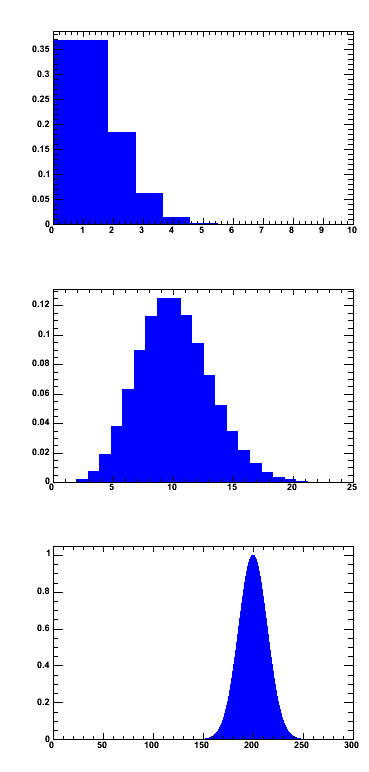 l=10
l=200
Take exp
Familiar Gaussian distribution, (approximation reasonable for N>10)
Wouter Verkerke, UCSB
Properties of the Gaussian distribution
Mean and Variance




Integrals of Gaussian
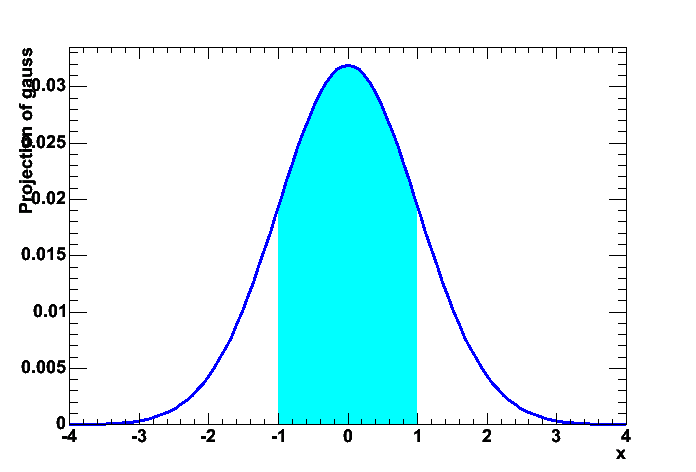 Wouter Verkerke, UCSB
HEP example – high statistics counting expt
High statistics distributions from data
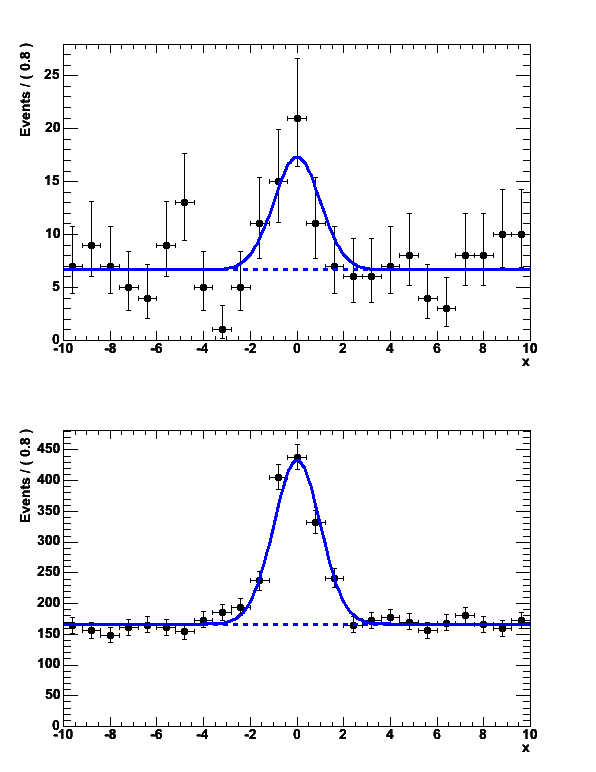 Wouter Verkerke, NIKHEF
Errors
Doing an experiment  making measurements
Measurements not perfect  imperfection quantified in resolution or error
Common language to quote errors
Gaussian standard deviation  = sqrt(V(x))
68% probability that true values is within quoted errors[NB: 68% interpretation relies strictly on Gaussian sampling distribution, which is not always the case, more on this later]

Errors are usually Gaussian if they quantify a result that is based on many independent measurements
Wouter Verkerke, UCSB
The Gaussian as ‘Normal distribution’
Why are errors usually Gaussian?
The Central Limit Theorem says
If you take the sum X of N independent measurements xi, each taken from a distribution of mean mi, a variance Vi=si2,the distribution for x(a) has expectation value(b) has variance(c ) becomes Gaussian as N  

Small print: tails converge very slowly in CLT, be careful in assuming Gaussian shape beyond 2s
Wouter Verkerke, UCSB
Demonstration of Central Limit Theorem
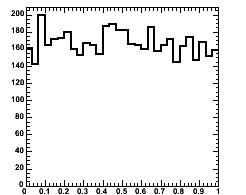 5000 numbers taken at random from a uniform distribution between [0,1].
Mean = 1/2, Variance = 1/12
5000 numbers, each the sum of 2 random numbers, i.e. X = x1+x2.
Triangular shape

Same for 3 numbers, X = x1 + x2 + x3
Same for 12 numbers, overlaid curve is exact Gaussian distribution
N=1
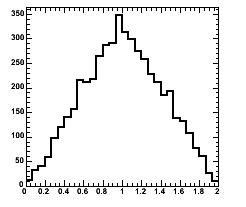 N=2
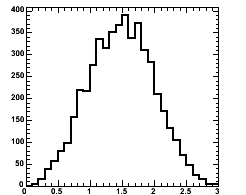 N=3
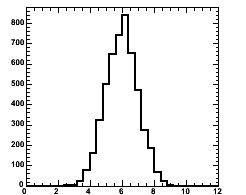 N=12
Wouter Verkerke, UCSB
Central Limit Theorem – repeated measurements
Common case 1 : Repeated identical measurements                           i.e. mi = m, si = s for all i
C.L.T
 Famous sqrt(N) law
Wouter Verkerke, UCSB
Central Limit Theorem – repeated measurements
Common case 2 : Repeated measurements with                          identical means but different errors                          (i.e weighted measurements, mi = m)
Weighted average
‘Sum-of-weights’ formula forerror on weighted measurements
Wouter Verkerke, UCSB
Error propagation – one variable
Suppose we have
How do you calculate V(f) from V(x)?
More general: 
But only valid if linear approximation is good in range of error
 i.e. sf = |a|sx
Wouter Verkerke, UCSB
Error Propagation – Summing 2 variables
Consider
More general
Familiar ‘add errors in quadrature’ 
only valid in absence of correlations, i.e. cov(x,y)=0
But only valid if  linear approximation is good in range of error
The correlation coefficient r [-1,+1] is 0 if x,y uncorrelated
Wouter Verkerke, UCSB
Error propagation – multiplying, dividing 2 variables
Now consider





Result similar for 
Other useful formulas
(math omitted)
Relative error on x,1/x is the same
Error on log is justfractional error
Wouter Verkerke, UCSB
Coffee break
Wouter Verkerke, NIKHEF